November 2023
STARTSubstance Use Treatment and Resources for Texas
A Multidisciplinary Team to Screen for and Initiate Substance Use Treatment During Acute Hospitalization for Patients in Texas
Nicholaus Christian, MD, MBA
christian.nicholaus@gmail.com

John Weems, MD, FASAM
John.Weems@communitycaretx.org
Richard Bottner, DHA, PA-C
Richard.Bottner@cha.com

Alanna Boulton, MSHA, PMP
alanna.boulton@austin.utexas.edu
Disclosures and disclaimers
This project is supported by grant award PP220045 from the Cancer Prevention and Research Institute of Texas and by Texas Targeted Opioid Response, a public health initiative operated by the Texas Health and Human Services Commission through federal funding from the Substance Abuse and Mental Health Services Administration grant award number HS001054500001.

The authors have no other relevant financial relationships to disclose.

The views expressed do not necessarily reflect the official policies of the Department of Health and Human Services or Texas Health and Human Services; nor does mention of trade names, commercial practices, or organizations imply endorsement by the U.S. or Texas Government.
Welcome to Texas
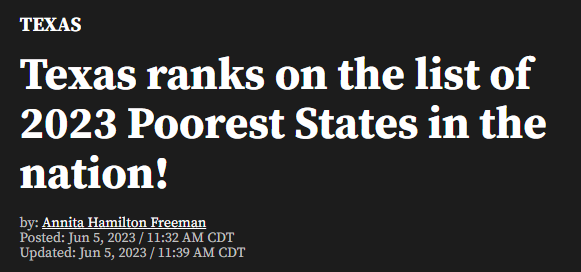 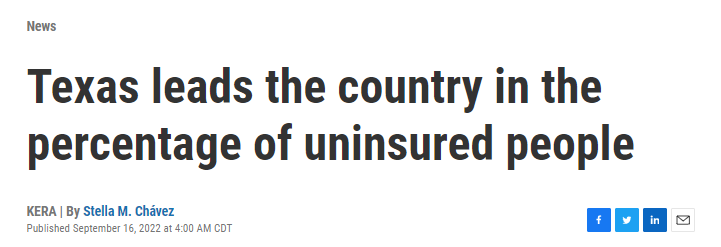 https://www.keranews.org/news/2022-09-16/texas-leads-the-country-in-the-percentage-of-uninsured-people
https://cw33.com/news/texas/texas-ranks-on-the-list-of-2023-poorest-states-in-the-nation/
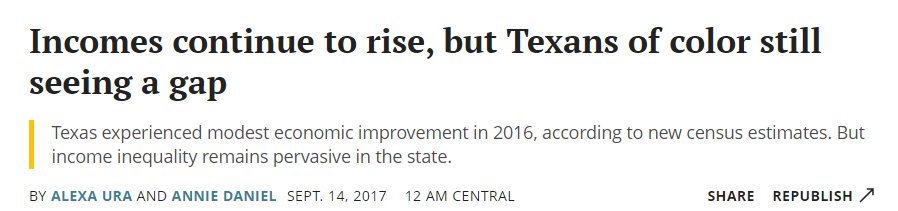 https://www.texastribune.org/2017/09/14/incomes-continue-rise-texans-color-still-face-gap/
[Speaker Notes: Highest uninsured rate in the country
Top 15 poverty rate
Top 15 income inequality rate




 https://cw33.com/news/texas/texas-ranks-on-the-list-of-2023-poorest-states-in-the-nation/#:~:text=The%20state%20of%20Texas%20ranked,20%20of%20the%20poorest%20states.
https://www.statista.com/statistics/227249/greatest-gap-between-rich-and-poor-by-us-state/#:~:text=New%20York%20was%20the%20state,score%20of%200.51%20in%202021.]
the SUD landscape in Texas
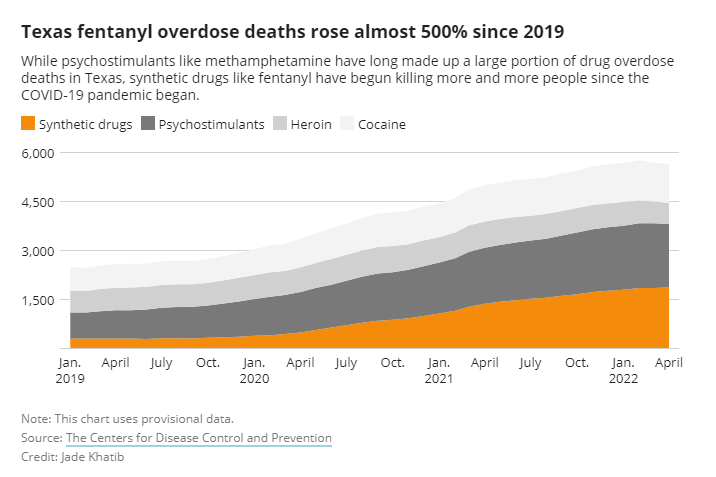 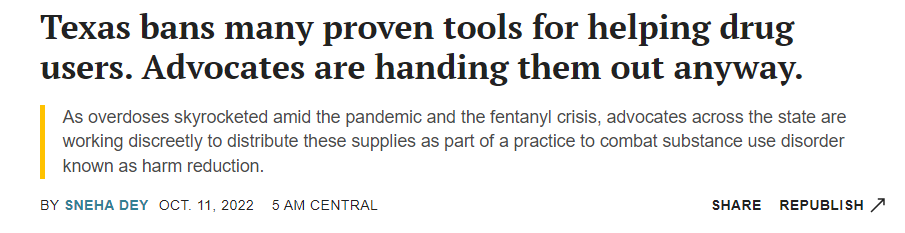 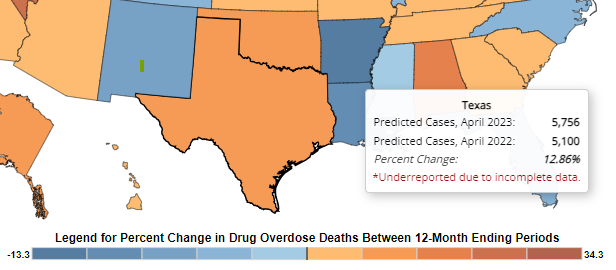 https://www.texastribune.org/2022/10/11/texas-harm-reduction-drugs/
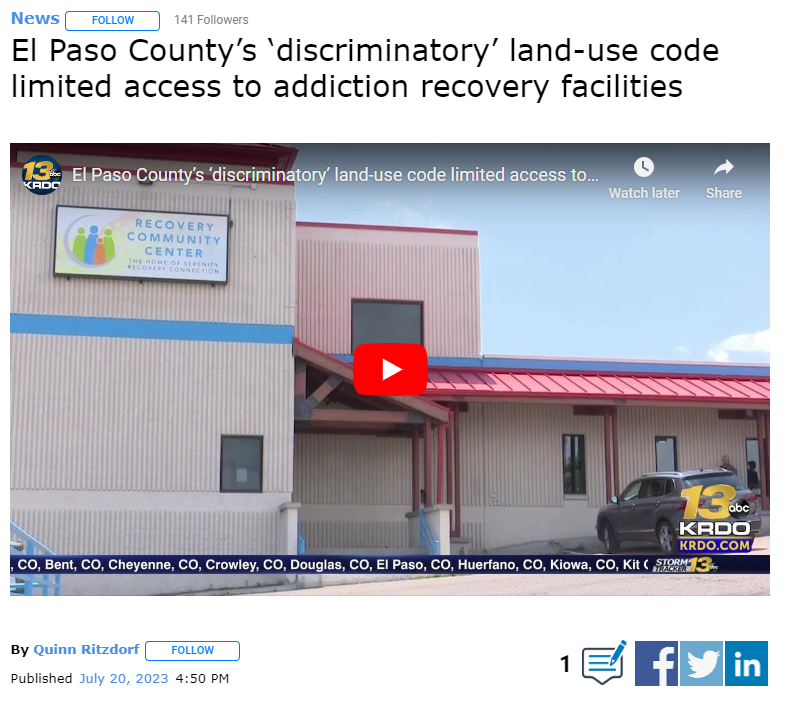 https://krdo.com/news/2023/07/20/el-paso-countys-discriminatory-land-use-code-limited-access-to-addiction-recovery-facilities/
Ahmad F, Rossen L, Sutton P. National Center for Health Statistics - Provisional drug overdose death counts. Published 2022. Accessed September 2023.
[Speaker Notes: Increase in prevalence of SUD
Limited or no access to harm reduction
Systemic stigma preventing changes to these phenomena]
Where we started (2018)
Texas Landscape
Source: U.S. Department of Health & Human Services; Austin American Statesman
[Speaker Notes: Just under 1m people in Austin in 2018
Currently 2.5 million people]
Substance Use Treatment and Resources for Texas (START) Team
Implement a multidisciplinary team to increase SUD screening and treatment rates during acute hospitalization at an academic safety-net hospital in Texas where no protocols for SUD treatment existed.
Methods
Phase 1:The B-Team (buprenorphine team)
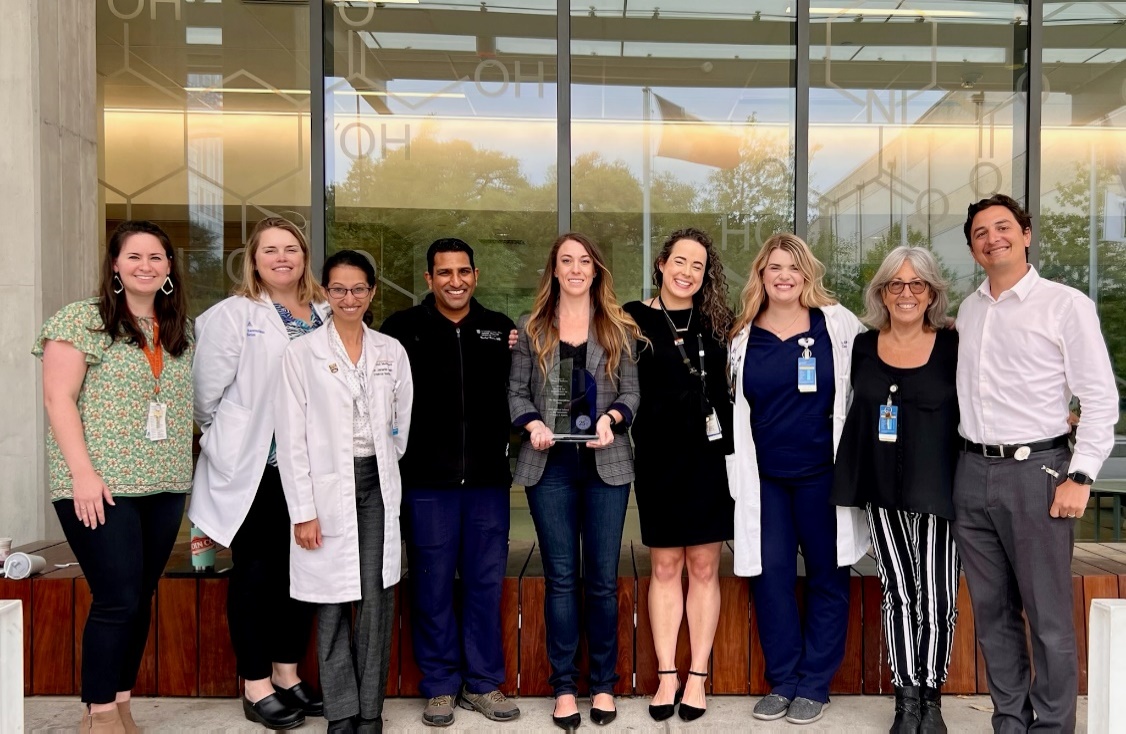 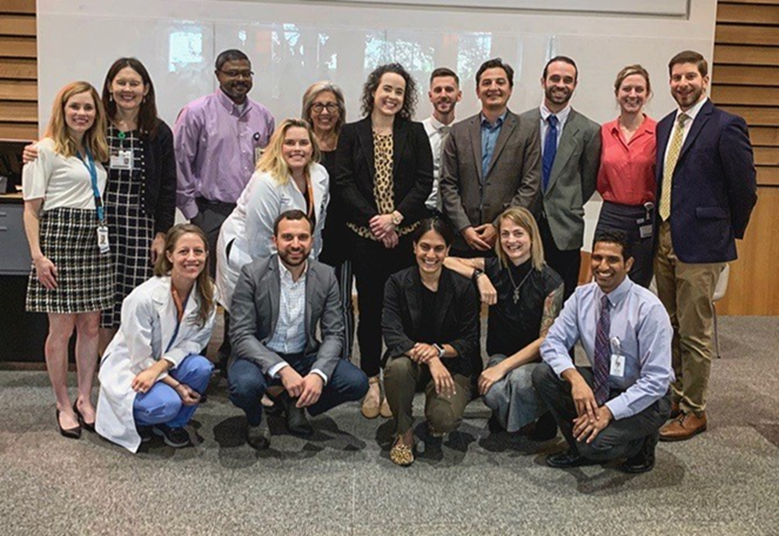 Phase 1:HBOT Pilot Results(9/2019 – 8/2023)
Note: Fiscal year begins 9/1 and ends 8/31
[Speaker Notes: 644 screened
449 started
375 linked]
Phase 1:HBOT Pilot Post Discharge Outcomes
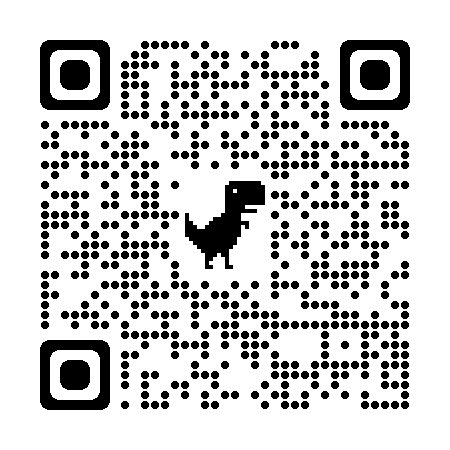 DOI: 10.1002/jhm.13201
*Patients seen in hospital between 9/1/2018 – 1/30/2023
Phase 2:HBOT Dissemination results
Note: Fiscal year begins 9/1 and ends 8/31
[Speaker Notes: 7149 screened
3065 started
795 linked]
Phase 3: Pilot Site service expansion(SBIRT and MAUD)
Phase 3:Pilot Site service expansion Results
Note: Fiscal year begins 9/1 and ends 8/31
Phase 3:MAUD Pilot Site Post Discharge Outcomes
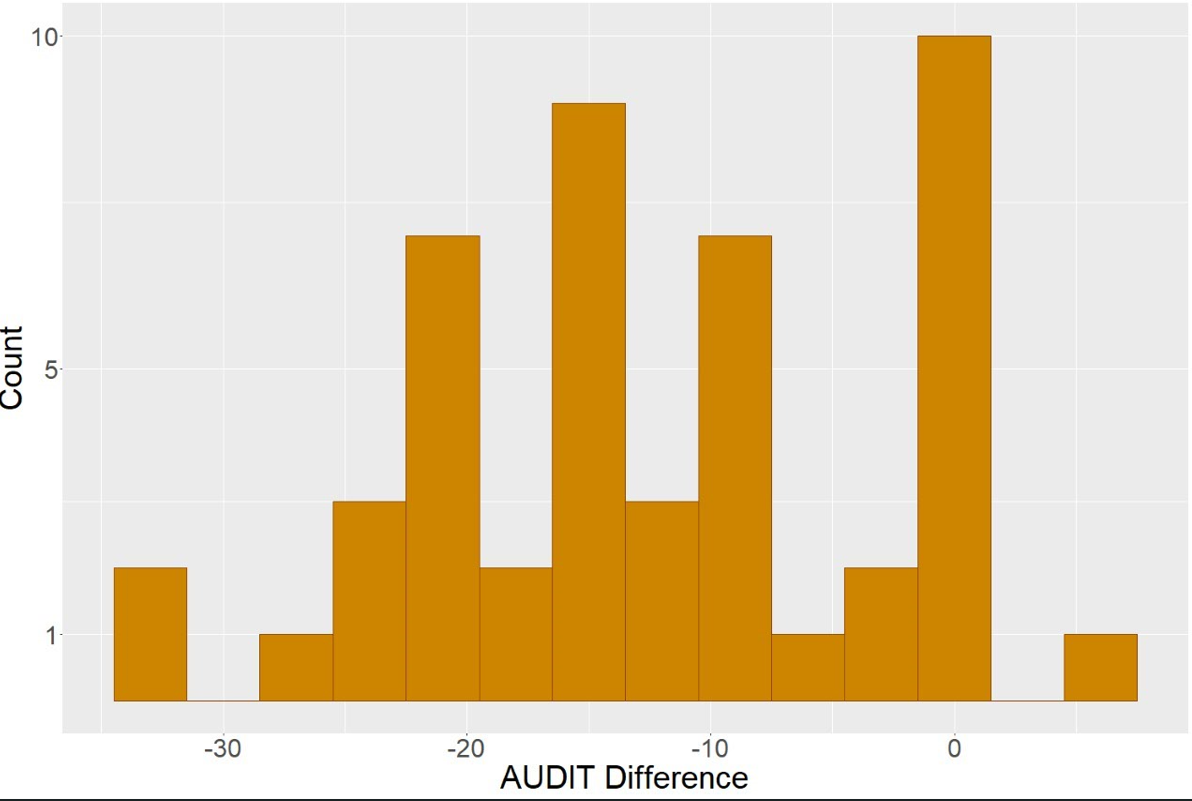 Mean difference: -12.1 (95% CI: -14.9, -9.4)
[Speaker Notes: 37 (54.4%) patients manifested a decreased AUDIT score at follow up
20 (29.4%) patients declined to complete follow up AUDIT
11 (16.2%) patients had an increased or the same AUDIT score at follow up]
Where we are now
Impact
He acknowledged that he was so relieved to not have been kicked out after having been caught using in the hospital, but more importantly, it really seemed to be about his feelings, and almost disbelief, that 'they actually really care about me.' It was kind of heartbreaking, but very awesome that you all have made such an impact.”
Take this home with you
A multidisciplinary team can promote an increase in screening and treatment of SUD for hospitalized patients even in the absence of existing structural or systemic support. 

Every patient that is provided with SUD treatment or recovery support in the acute care setting is a person who might not otherwise have access to that care. Every patient matters.
Questions?
www.shoutx.org  |  www.resetstigma.org
Richard Bottner, DHA, PA-C
Richard.Bottner@cha.com

Alanna Boulton, MSHA, PMP
alanna.boulton@austin.utexas.edu
Nicholaus Christian, MD, MBA
christian.nicholaus@gmail.com

John Weems, MD, FASAM
John.Weems@communitycaretx.org